■単純室を対象とした飛沫の拡散性状に関する数値流体シミュレーション
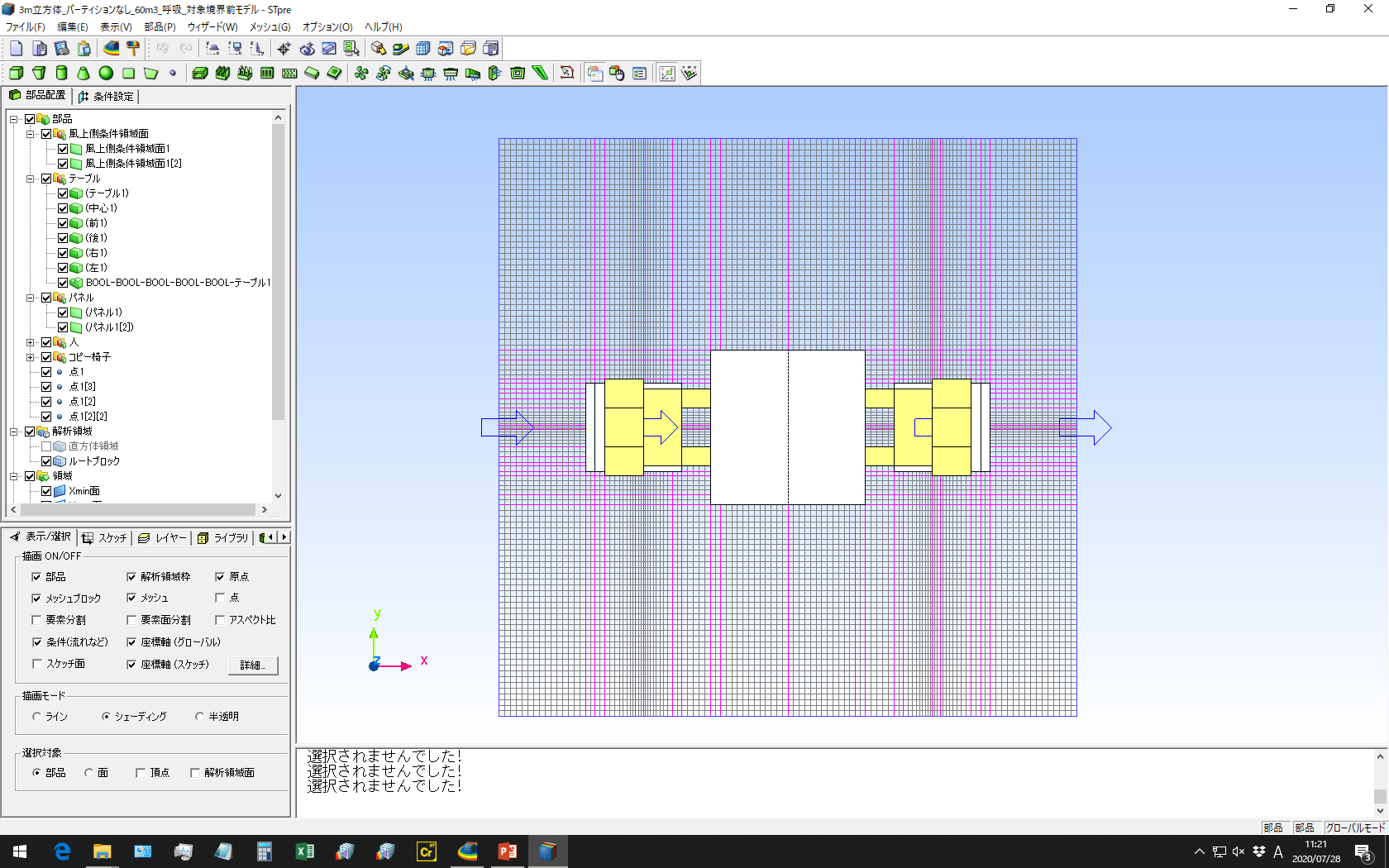 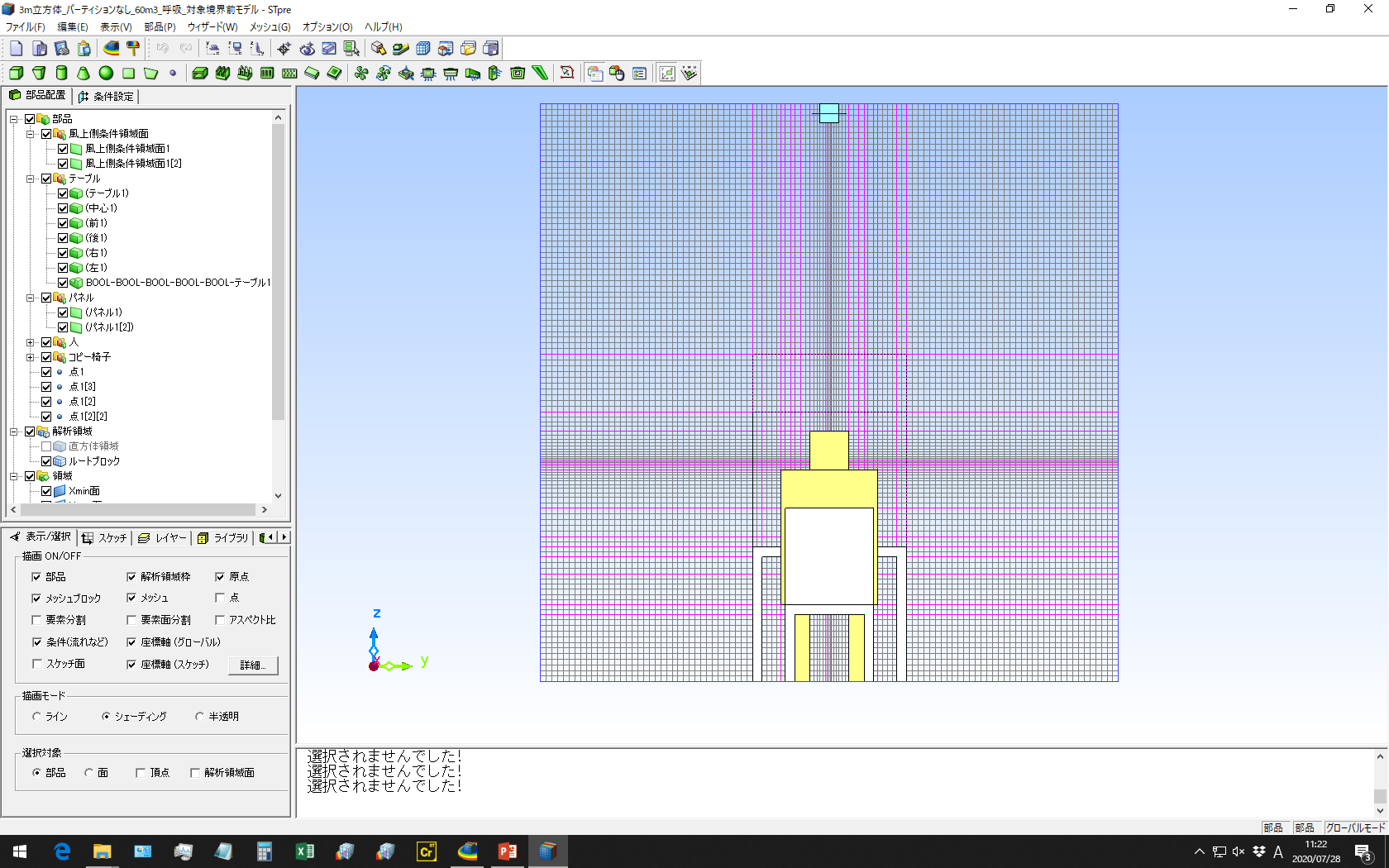 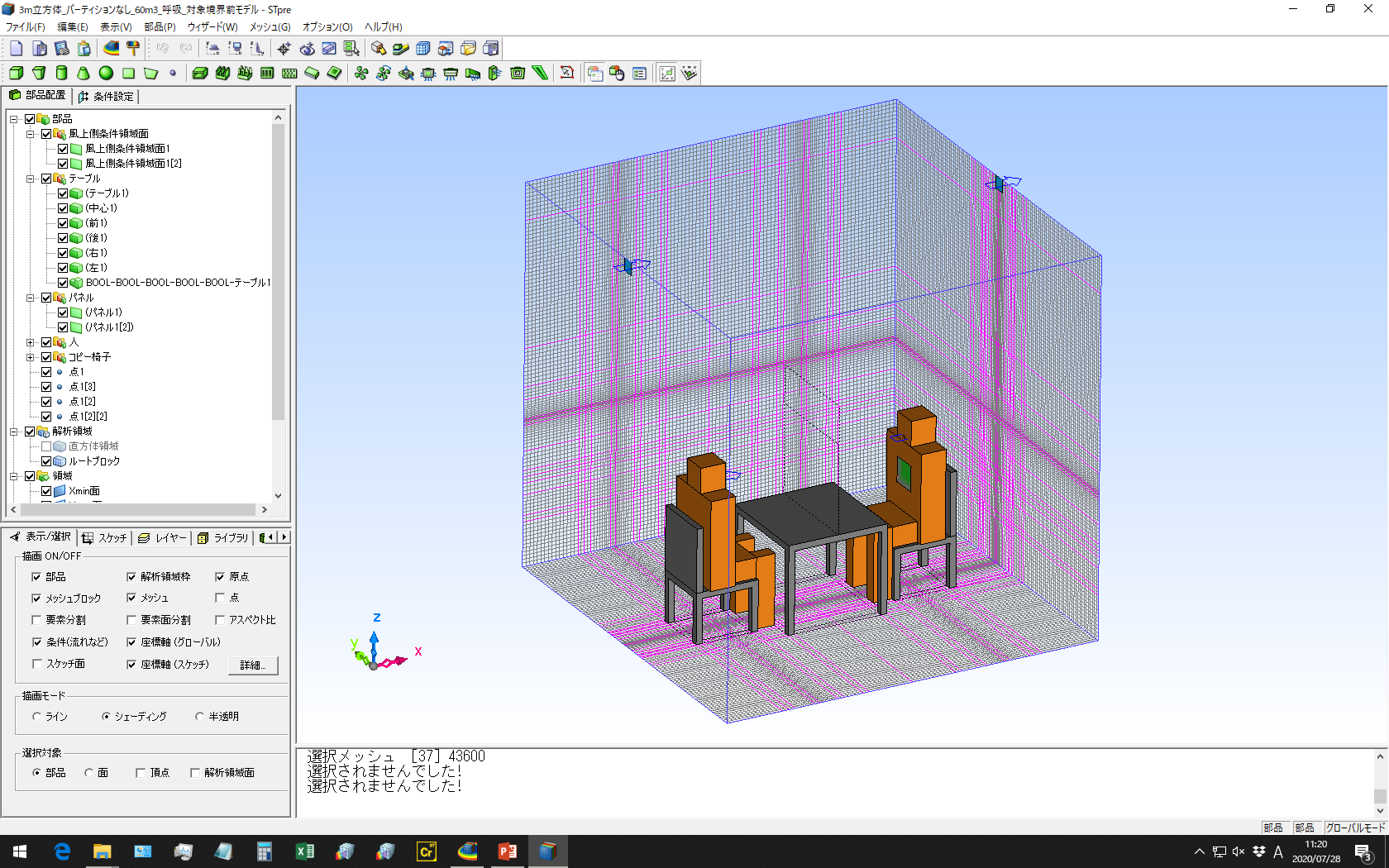 排気：60m3/h
800
800
給気：60m3/h
3,000
1,300
呼吸：風速0.5m/s
図　解析モデル立面1
図　解析モデル平面
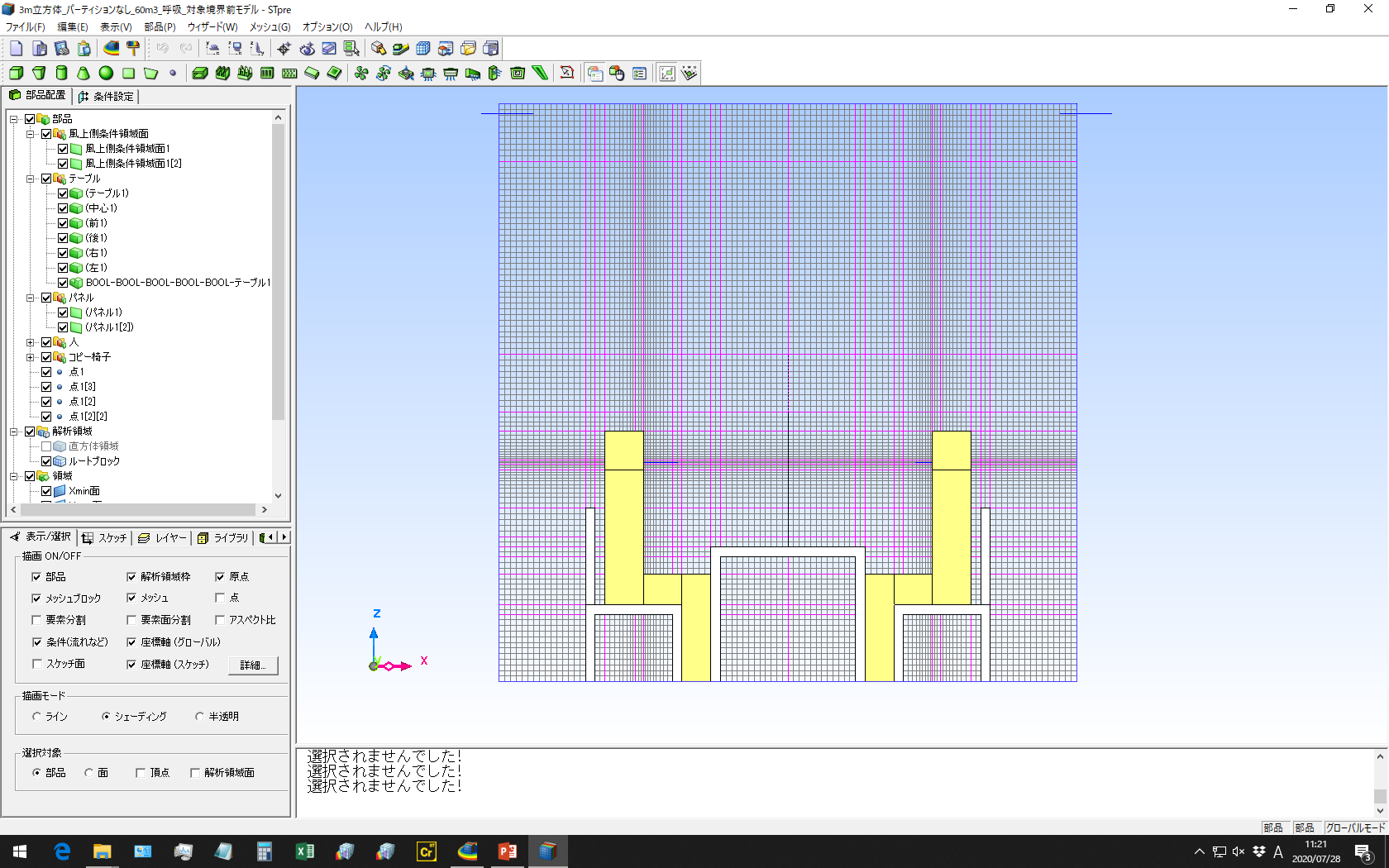 ・各caseで給気口側(風上側)に感染者がいる場合と排気口側(風下側)に感染者がいる場合の解析を行う。
・解析は600秒間行う。
・case1、2は粒子の反発係数が0（壁面で付着）、case3、4、5は粒子の反発係数が1（壁面で跳ね返る）である。
3,000
3,000
1,500
単位：㎜
図　解析モデルパース
・解析領域：3,000mmの立方体
・感染者:呼吸(吹出風速0.5m/s)をしているものとし、呼気中に10秒ごとに100個の粒子を発生させる。
1,300
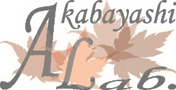 図　解析モデル立面2
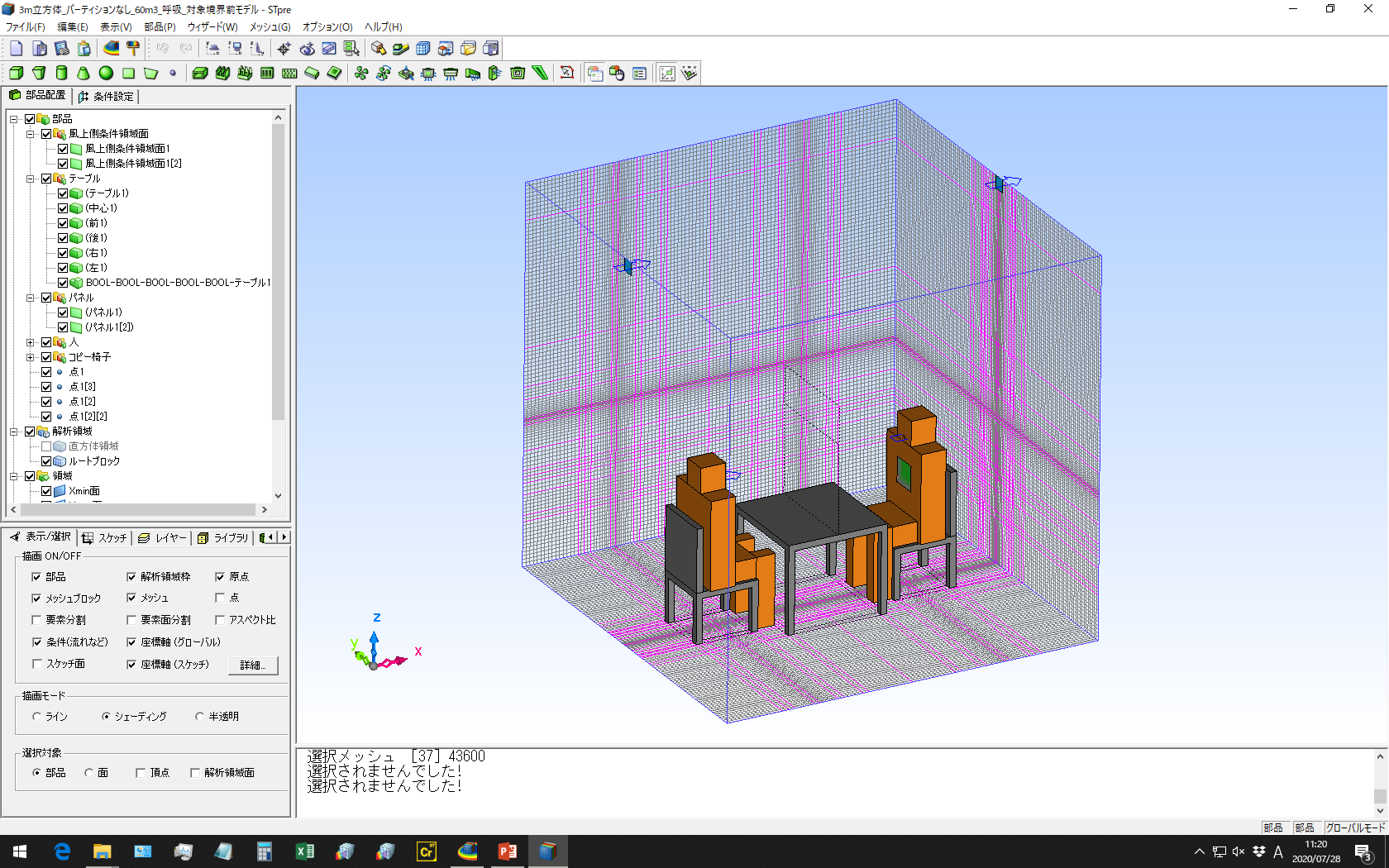 Case1：水平方向給排気
換気口：100㎜×100㎜・室中央
給気風速：1.6m/s
換気量：60m3/h
排気口
給気口
感染者
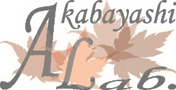 図　解析モデルパース
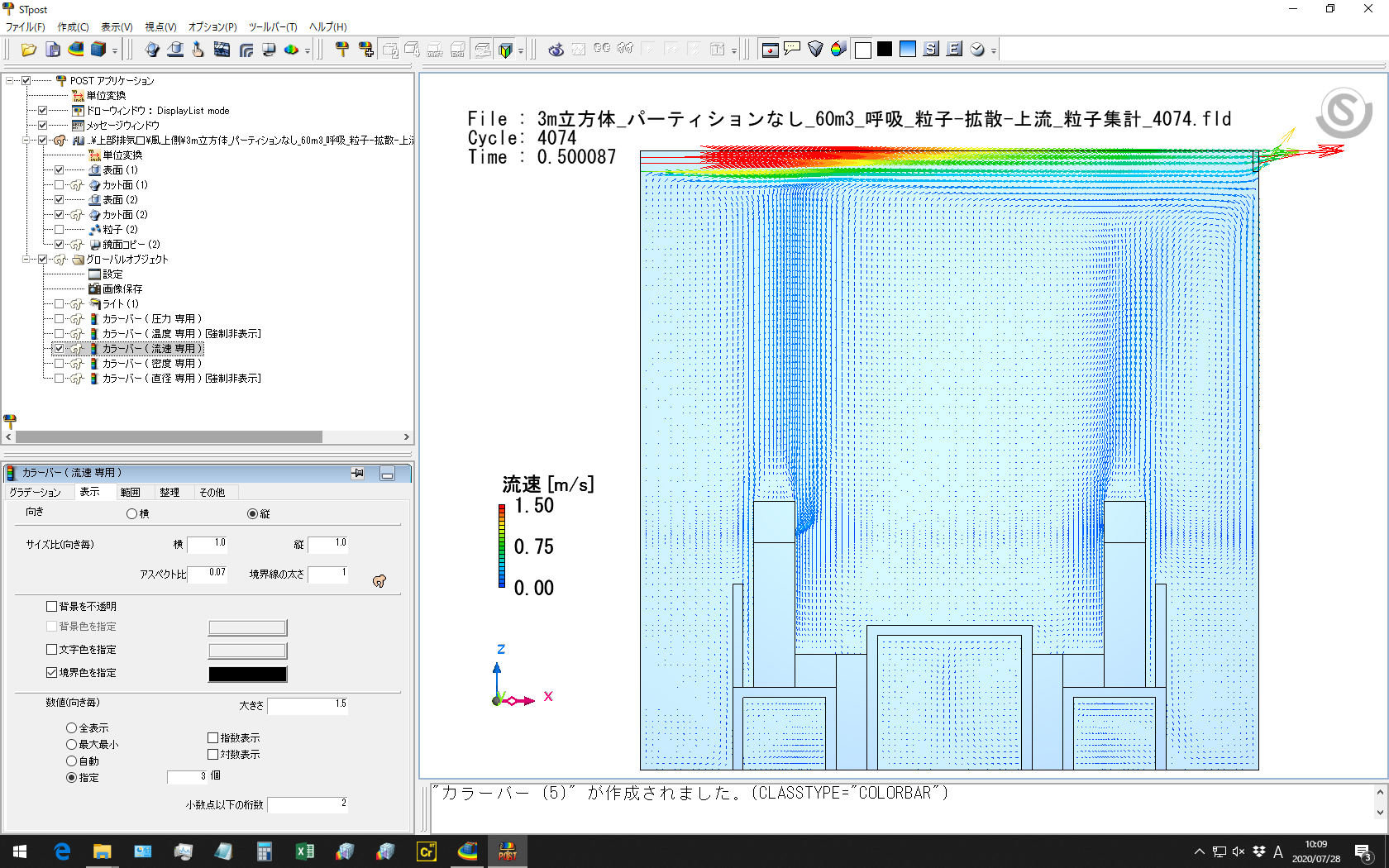 Case1：水平方向給排気
換気口：100㎜×100㎜・室中央
給気風速：1.6m/s
換気量：60m3/h
給気口
排気口
感染者
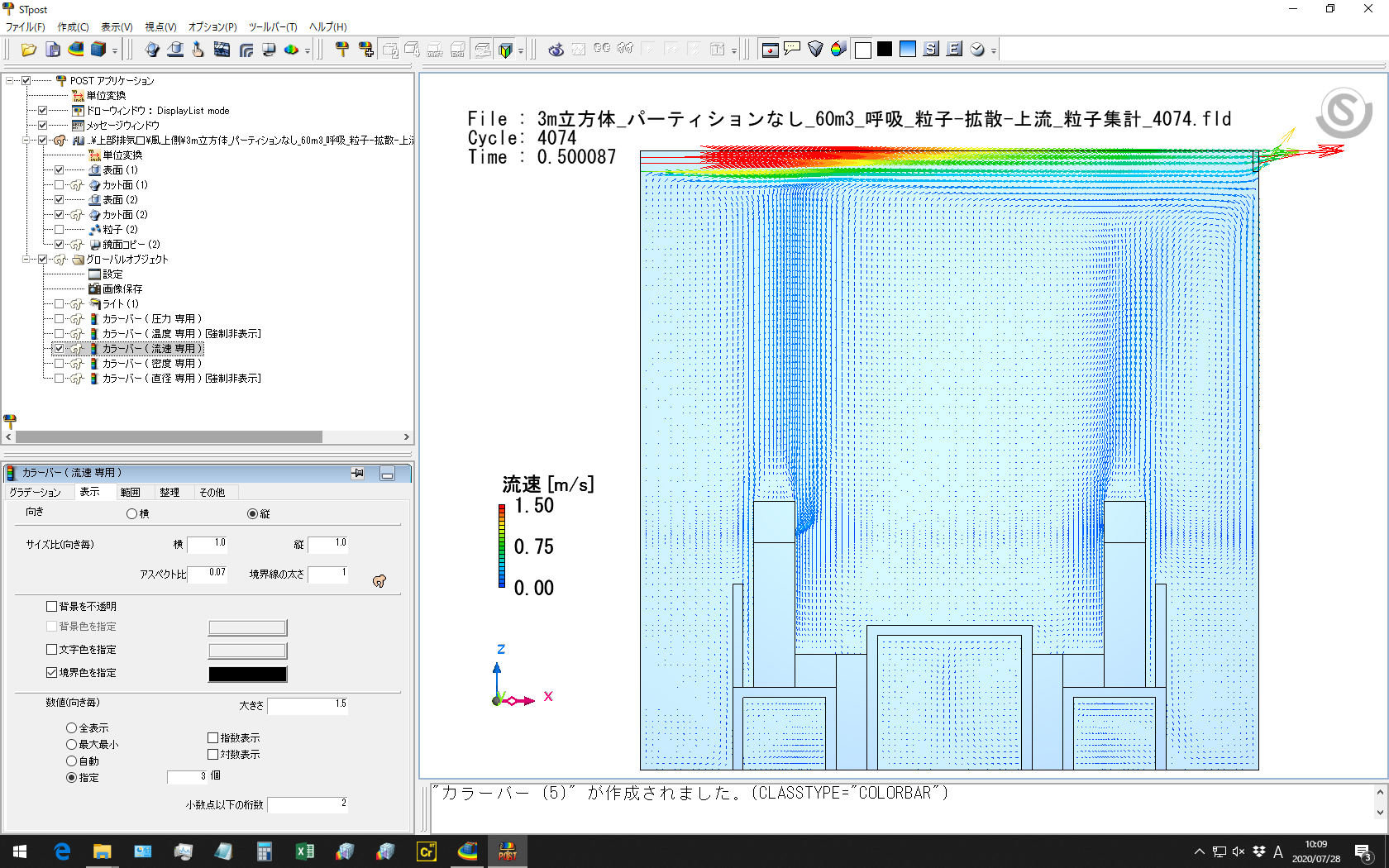 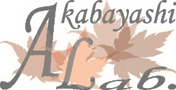 図　風速分布 
(Case1-1、室中央鉛直断面)
排気
排気
給気
給気
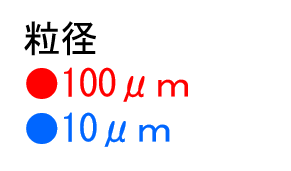 図　粒子分布
 (Case1-2、風下側感染者)
図　粒子分布
 (Case1-1、風上側感染者)
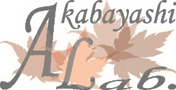 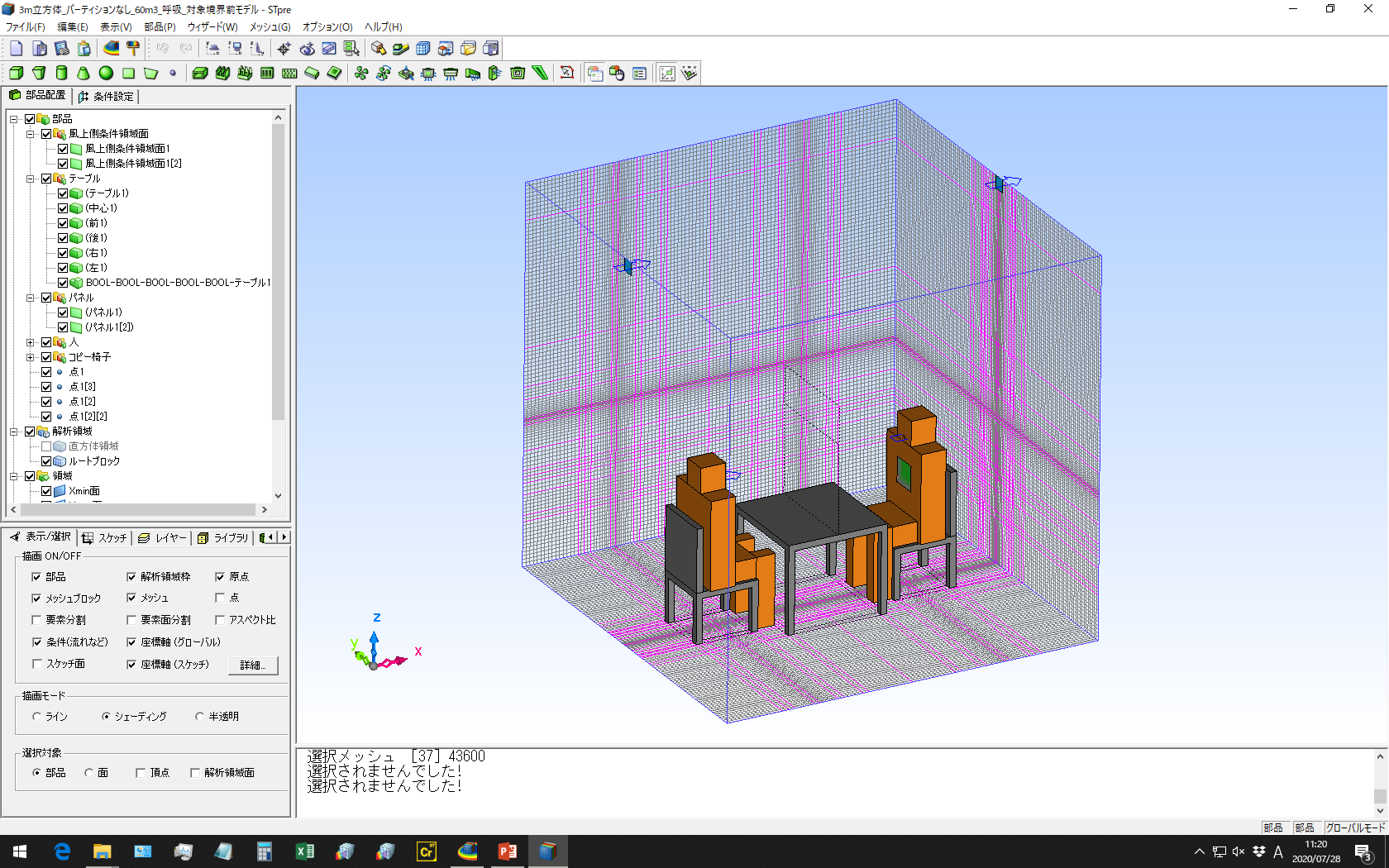 Case2：鉛直方向給排気
換気口：100㎜×100㎜・室中央
給気風速：1.6m/s
換気量：60m3/h
排気口
給気口
感染者
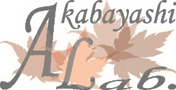 図　解析モデルパース
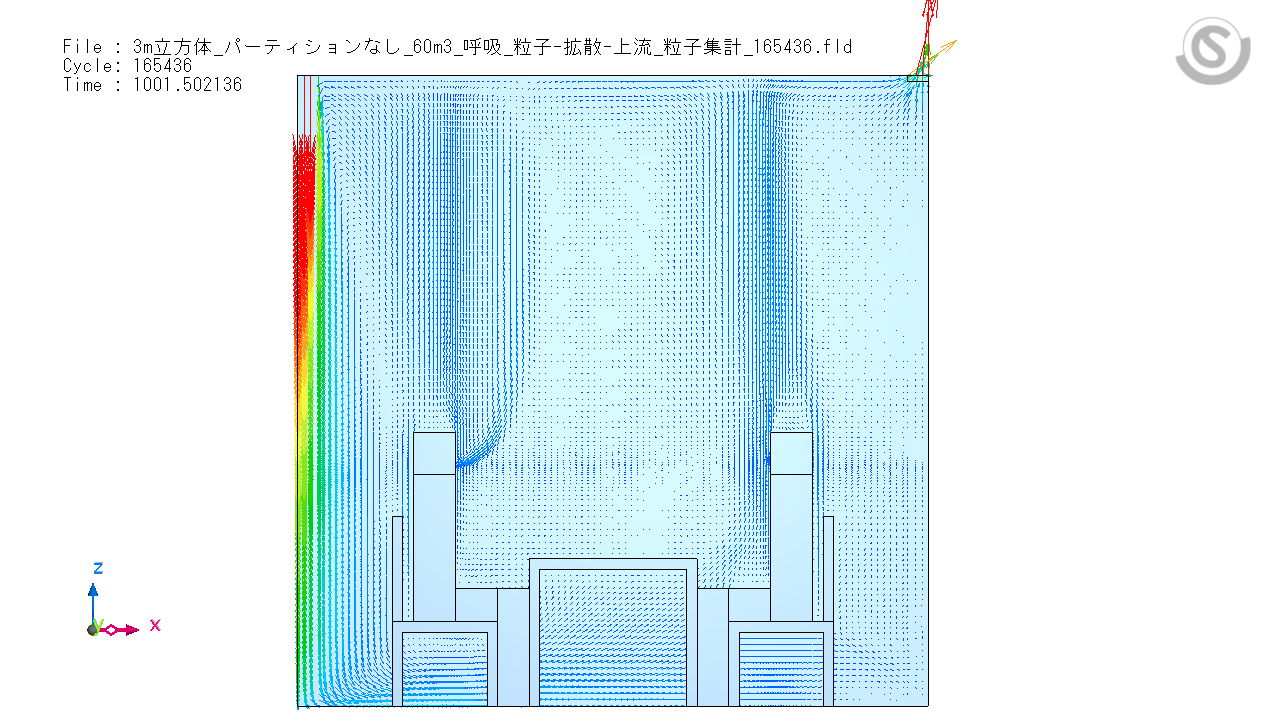 Case2：鉛直方向給排気
換気口：100㎜×100㎜・室中央
給気風速：1.6m/s
換気量：60m3/h
給気口
排気口
感染者
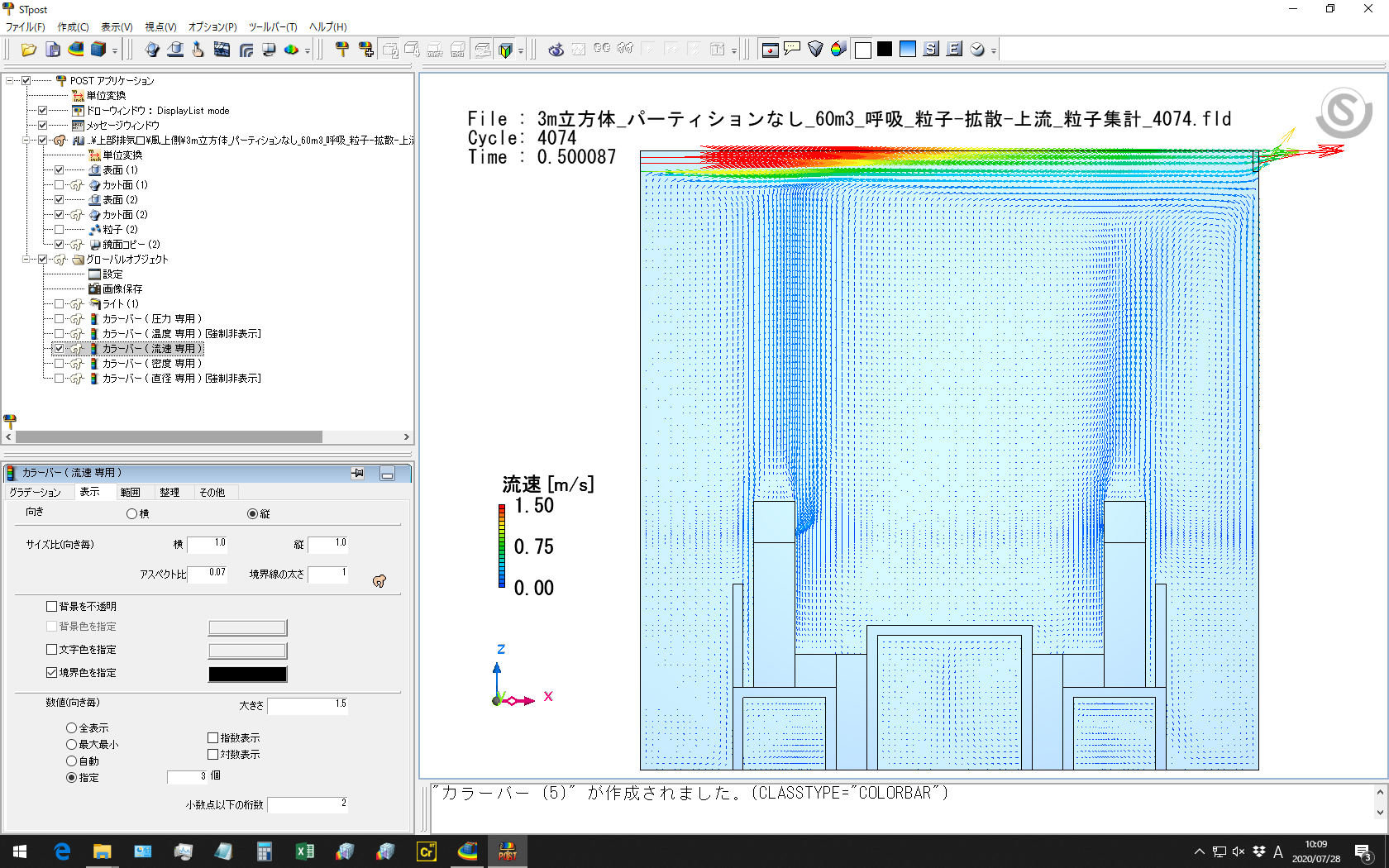 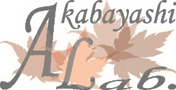 図　風速分布 
(Case2-1、室中央鉛直断面)
排気
排気
給気
給気
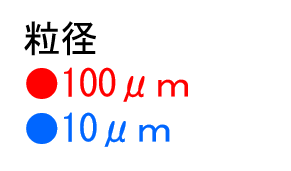 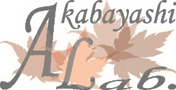 図　粒子分布
 (Case2-2、風下側感染者)
図　粒子分布 
(Case2-1、風上側感染者)
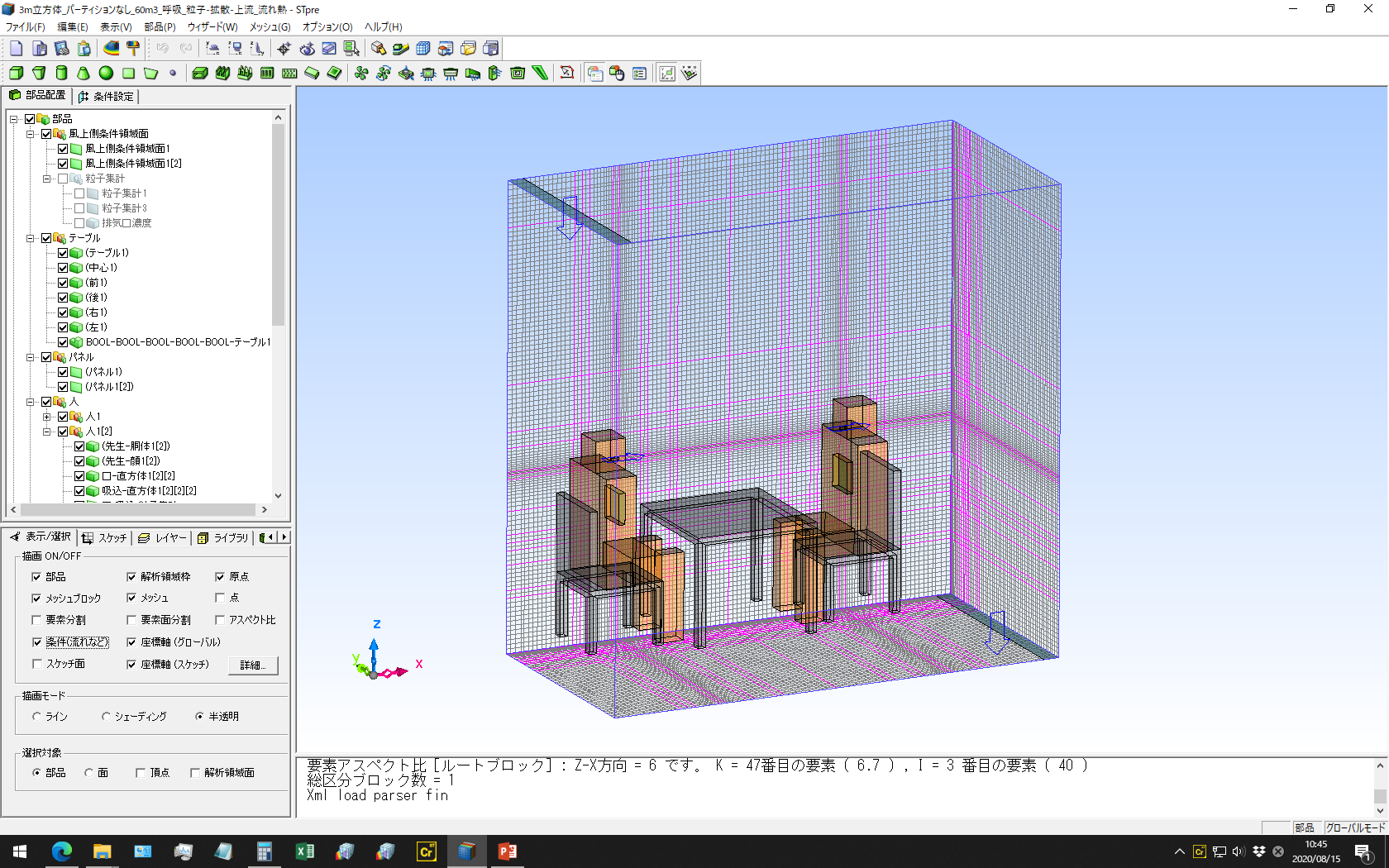 Case3：天井給気・床排気
換気口：100㎜×3000㎜
給気風速：0.056m/s
換気量：60m3/h
給気
排気
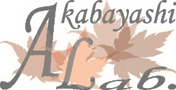 図　解析モデルパース
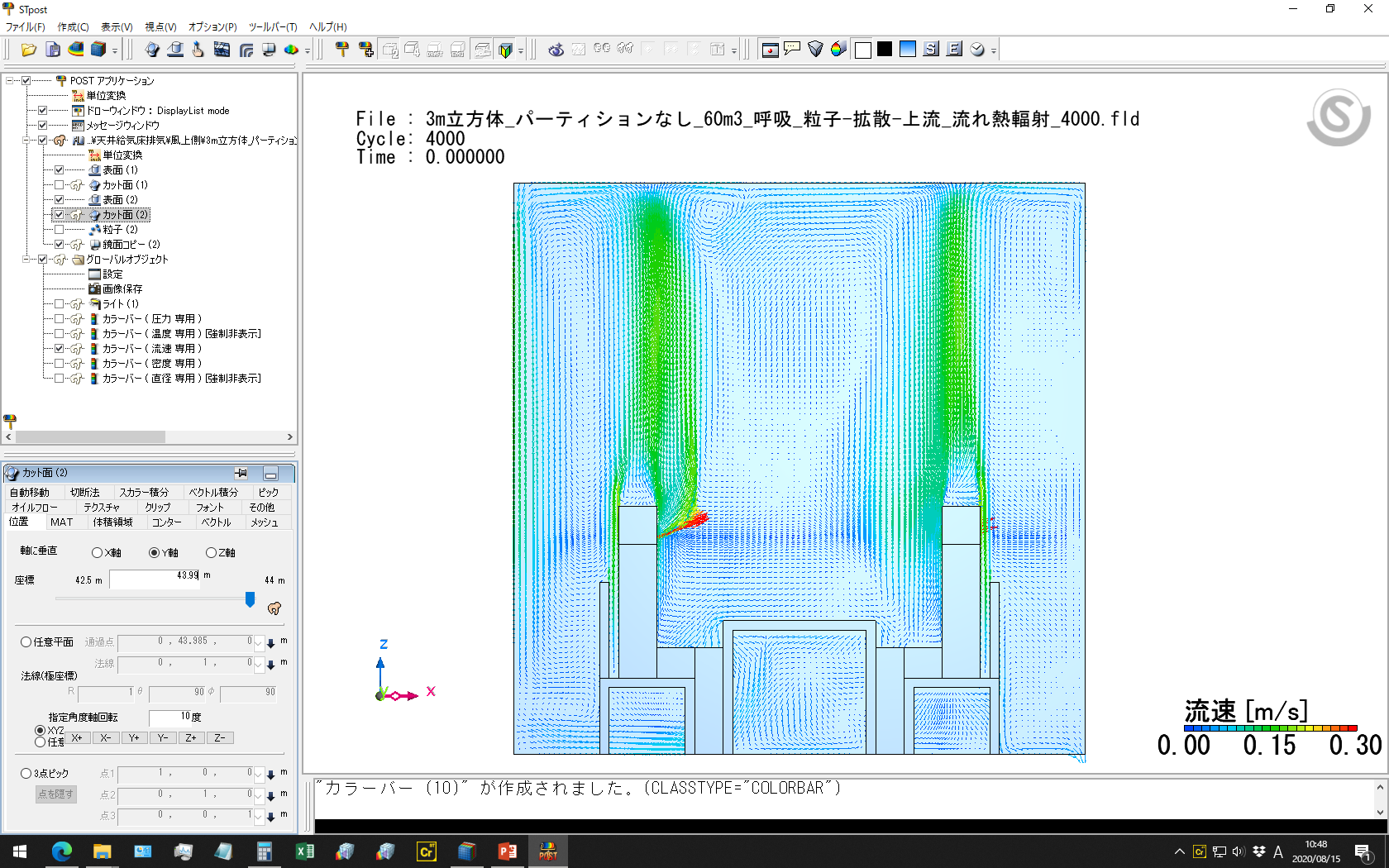 給気
図　風速ベクトル分布
(室中央鉛直断面)
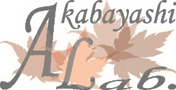 排気
Case3　天井給気・床排気
給気
給気
排気
排気
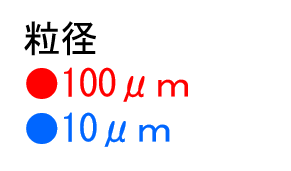 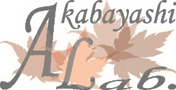 図　粒子分布
 (Case3-2、風下側感染者)
図　粒子分布 
(Case3-1、風上側感染者)
Case4：天井給・排気
換気口：100㎜×3000㎜
給気風速：0.056m/s 
換気量：60m3/h
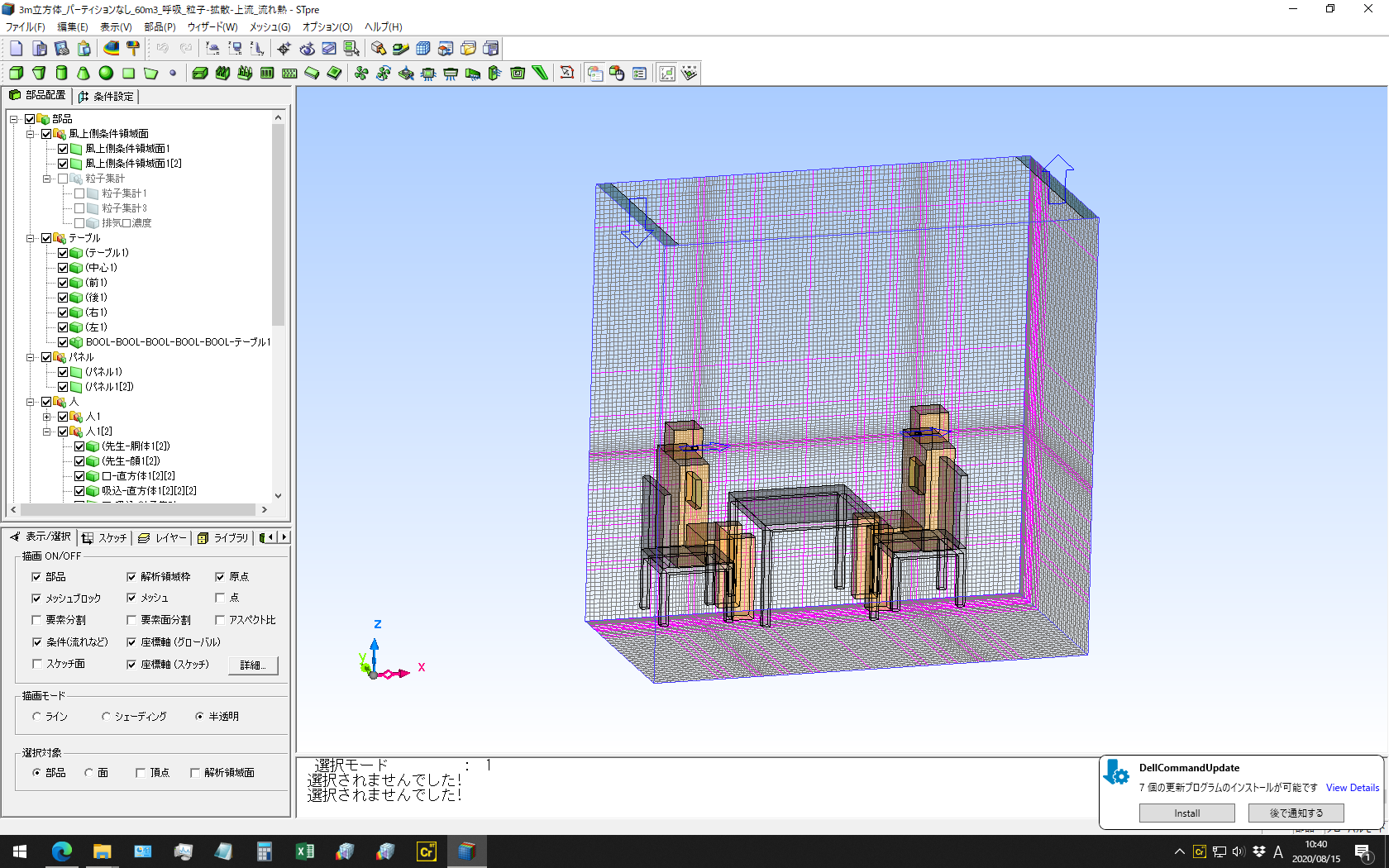 給気
排気
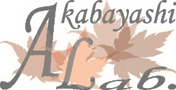 図　解析モデルパース
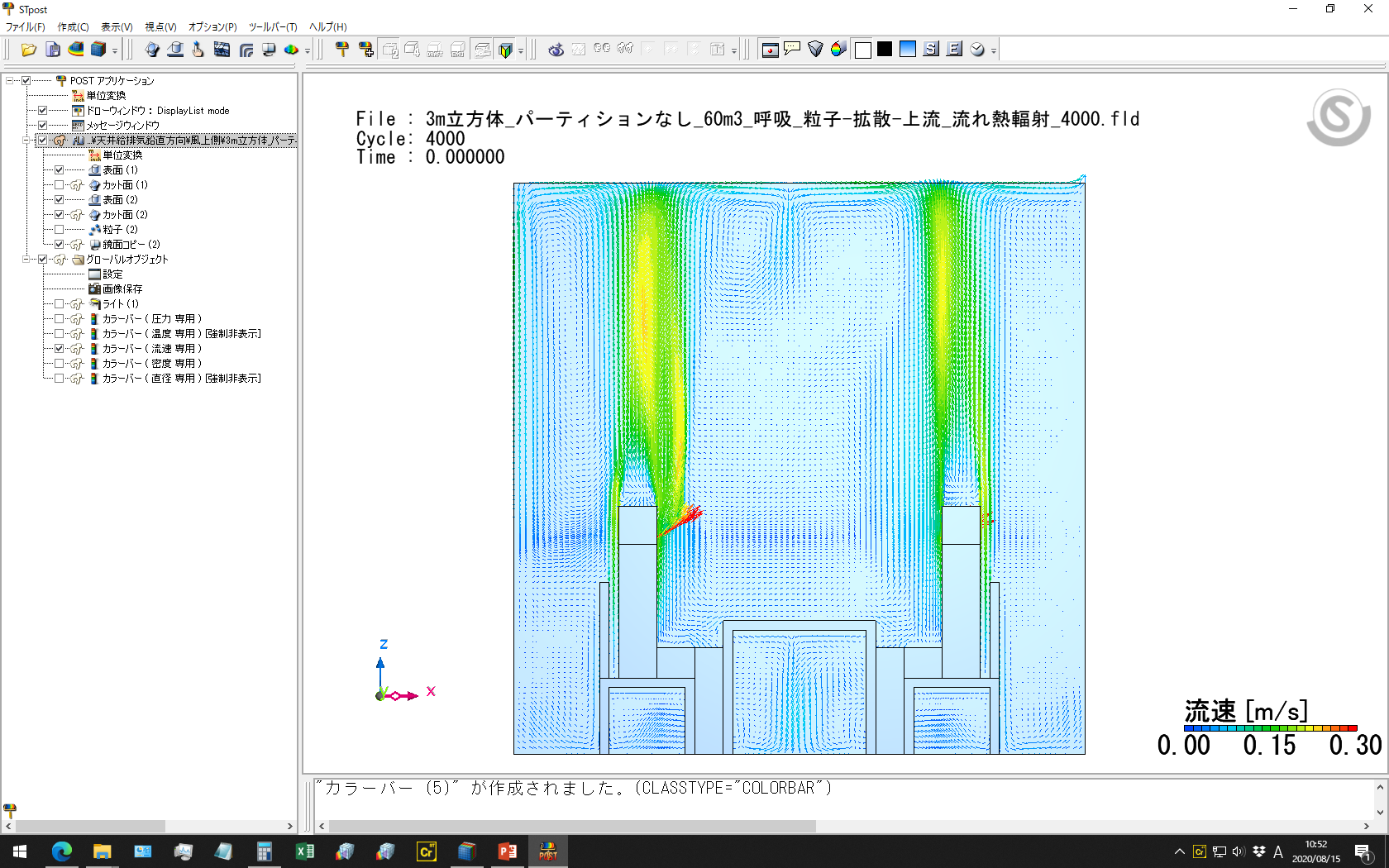 給気
排気
図　風速ベクトル分布
(室中央鉛直断面)
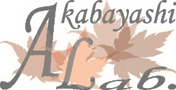 Case4　天井給・排気
排気
排気
給気
給気
排気
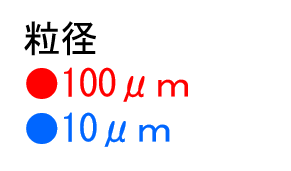 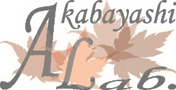 図　粒子分布
 (Case4-2、風下側感染者)
図　粒子分布 
(Case4-1、風上側感染者)
Case5：壁全面給排気
換気口：3000㎜×3000㎜
給気風速：0.0019m/s 
換気量：60m3/h
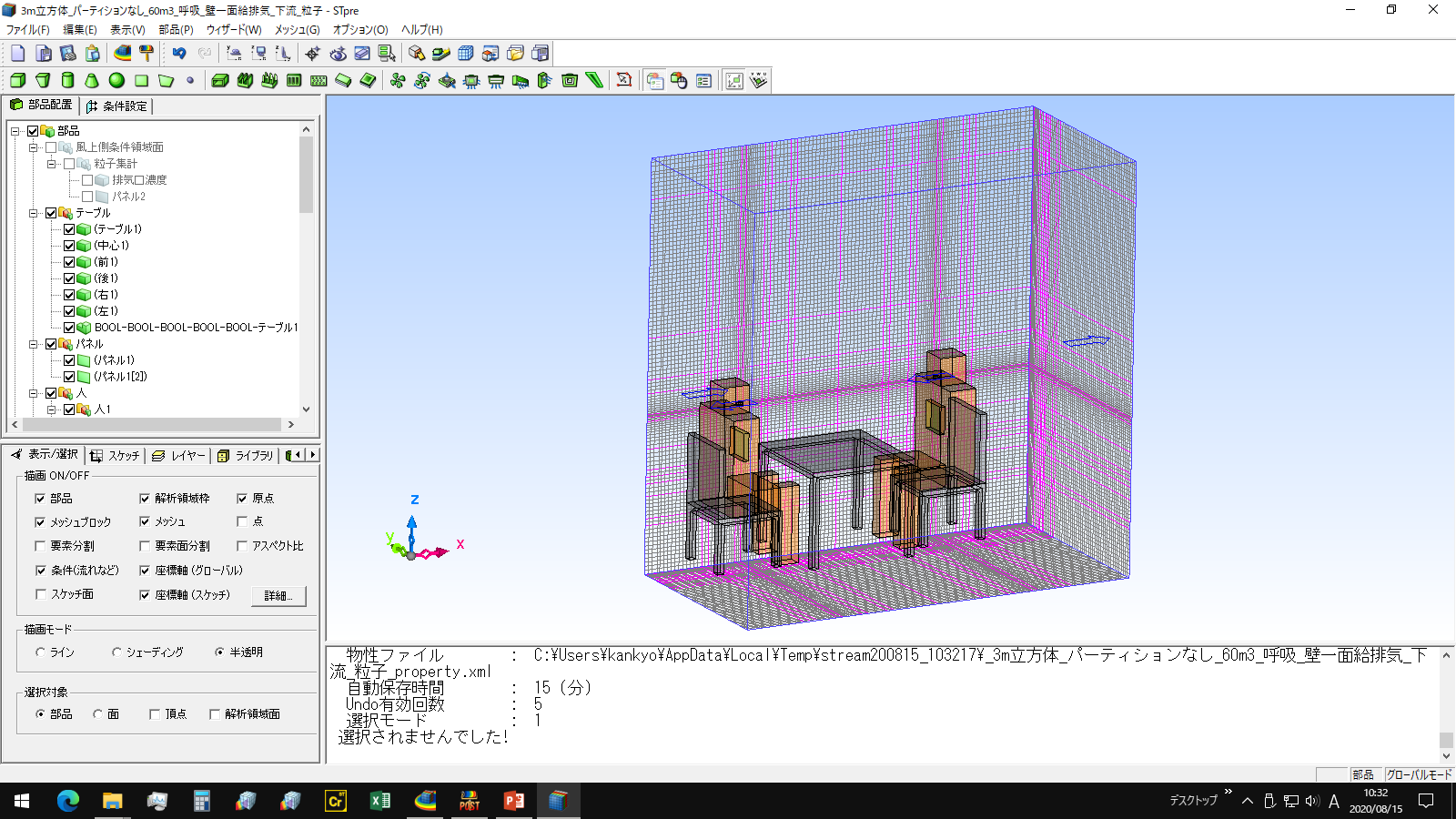 給気
排気
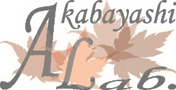 図　解析モデルパース
給気
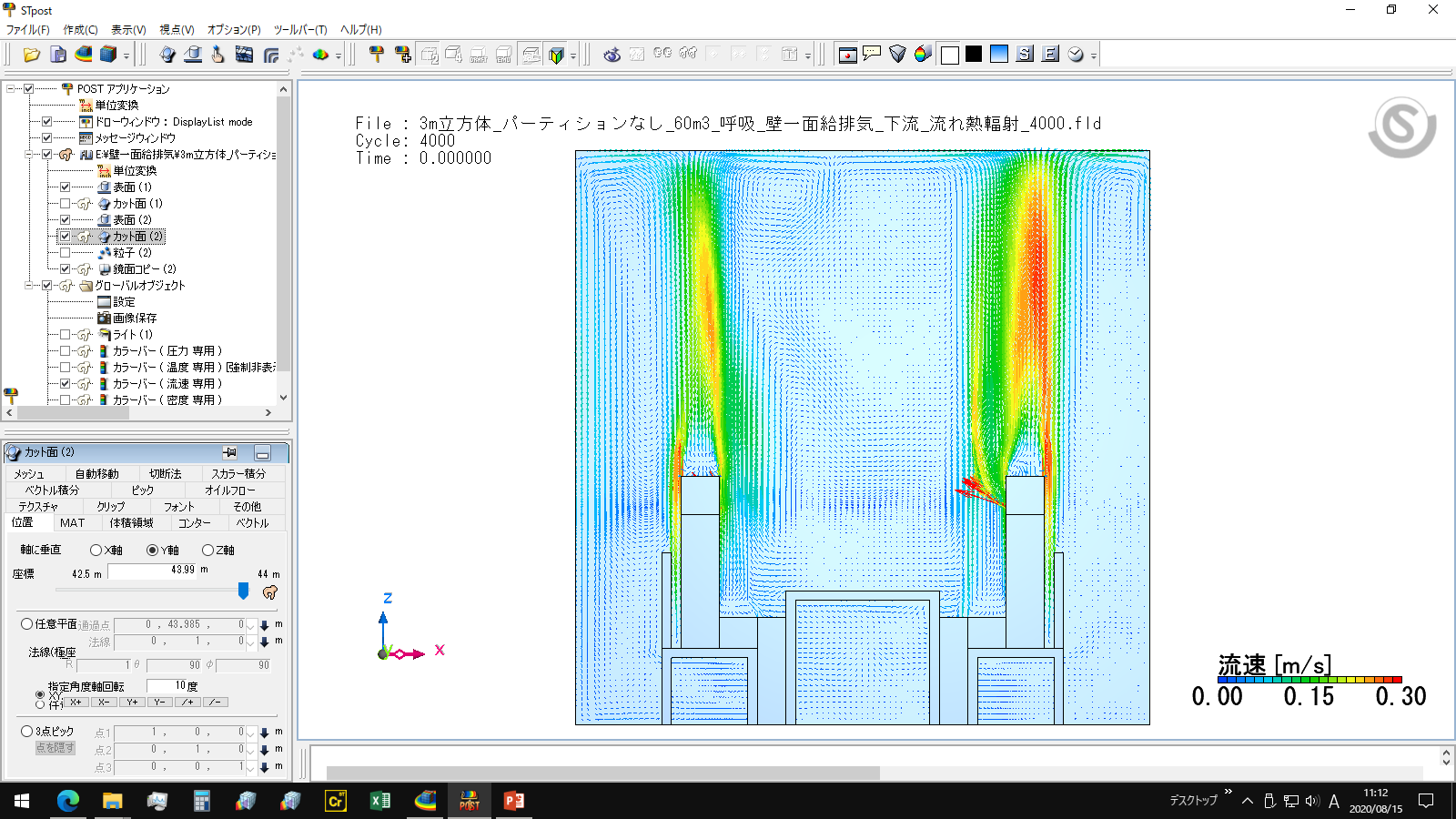 排気
図　風速ベクトル分布
(室中央鉛直断面)
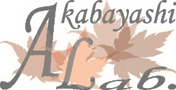 Case5　壁全面給排気
給気
排気
感染者
粒子分布(Case5-2　風下側感染者)
→Case5-1(風上側感染者)は現在解析中
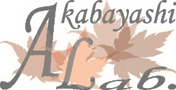